Память героя в нашем сердце навека!(Установка мемориальных досок, посвященной памяти погибшим при исполнении воинского долга в спецоперации на Украине)
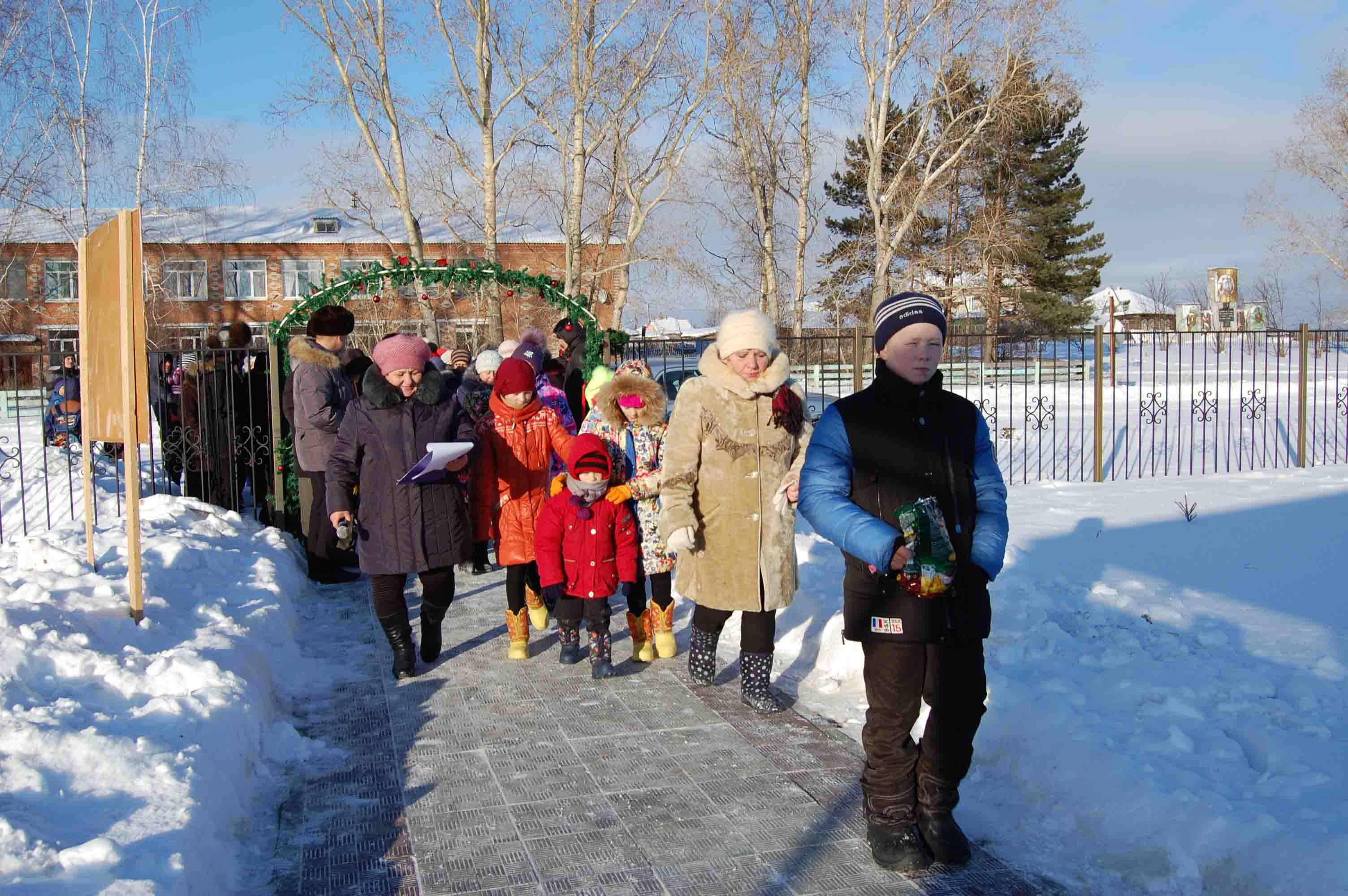 Цель проекта
Создание «Аллеи Памяти», увековечившей память о погибших войнах земляков, участвующих в СВО. 
Воспитание чувства уважения к настоящему в истории совей Родины. 
Воспитание чувства уважения к историческим корням, людям отдавшим свою жизнь за мирное небо для всех.
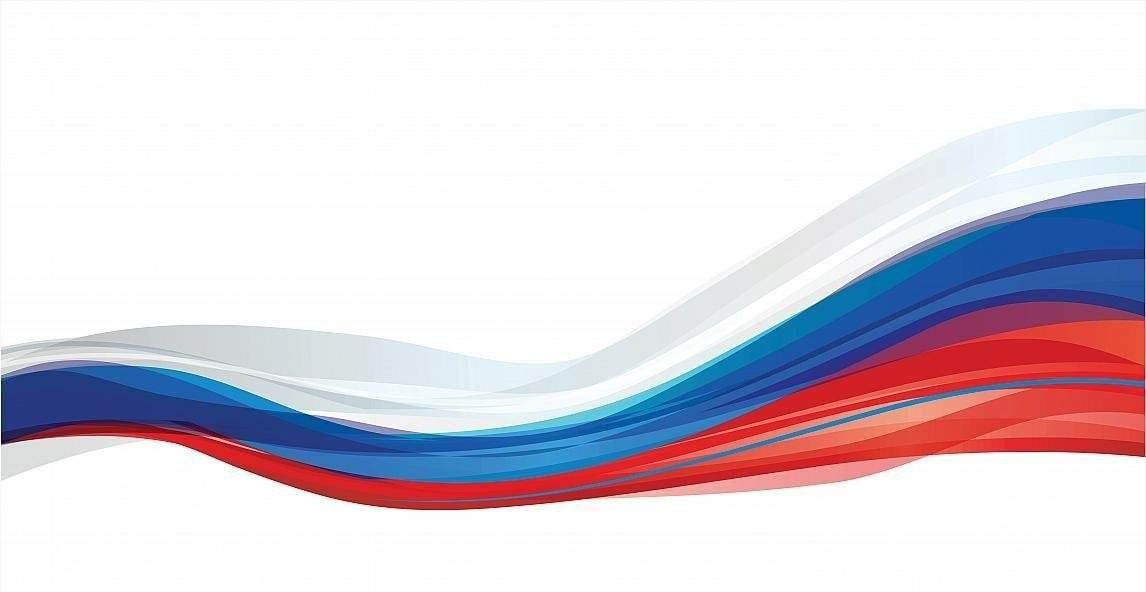 Задачи проекта
Целевая аудитория, на которую направлен проект
Создание места памяти об односельчанах принявших участие в СВО
Повышение гражданско-патриотического сознания населения
Способствовать патриотическому воспитанию подростков и молодежи через создание благоустроенной тематической территории в парке – Алея памяти участников СВО.
Содействие в воспитании подрастающего населения.
Создание, оформление и установка памятного знака с информацией о 4 погибших участниках Специальной Военной Операции на территории Украины
Жители и гости с. Иштан (от 3 лет и до 89 лет на 2025 год)
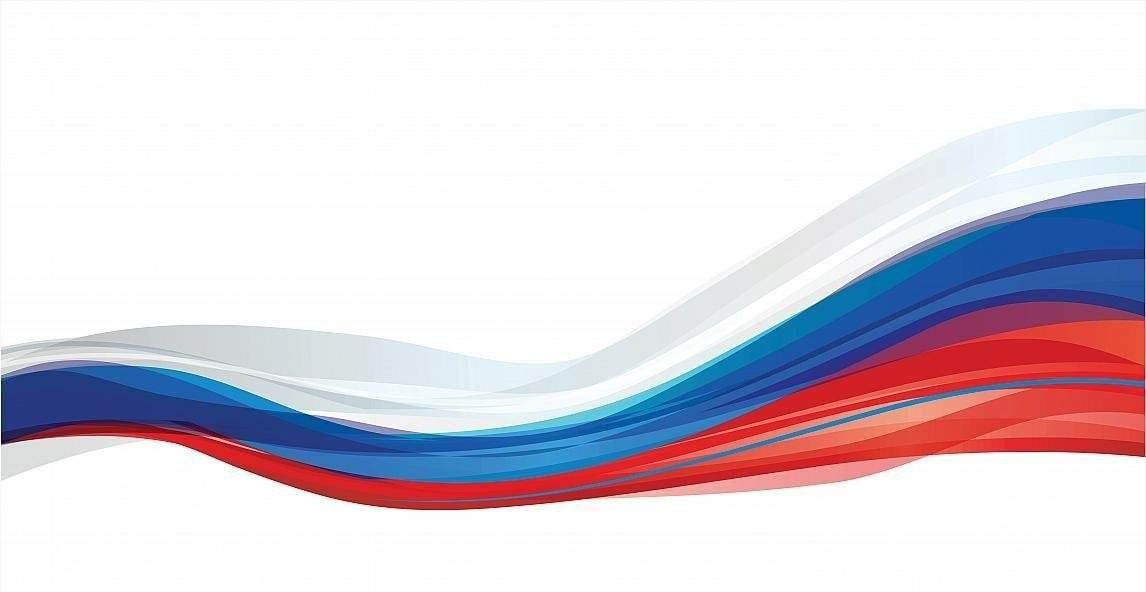 Описание проблемы целевой аудитории, на которую направлен проект
Увековечивания памяти погибших (умерших) граждан, принимавших участие в специальной военной операции, проводимой с 24 февраля 2022 года, из числа жителей Иштанского сельского поселения заключивших контракт о добровольном содействии в выполнении задач, возложенных на Вооруженные Силы Российской Федерации, а также граждан, призванных на военную службу по мобилизации в Вооруженные Силы Российской Федерации через создания Аллеи Памяти в парке с. Иштан. Данная Аллея Памяти будет объектом воспитывающим чувство патриотизма у подрастающего населения.
В настоящее время ничего такого в сельском поселении нет. Территория парка большая и часть совсем не задействована, создание такой аллеи не только сохранит память о земляках-воинах принявших участие в СВО, но и послужит местом отдыха для всех жителей поселения.
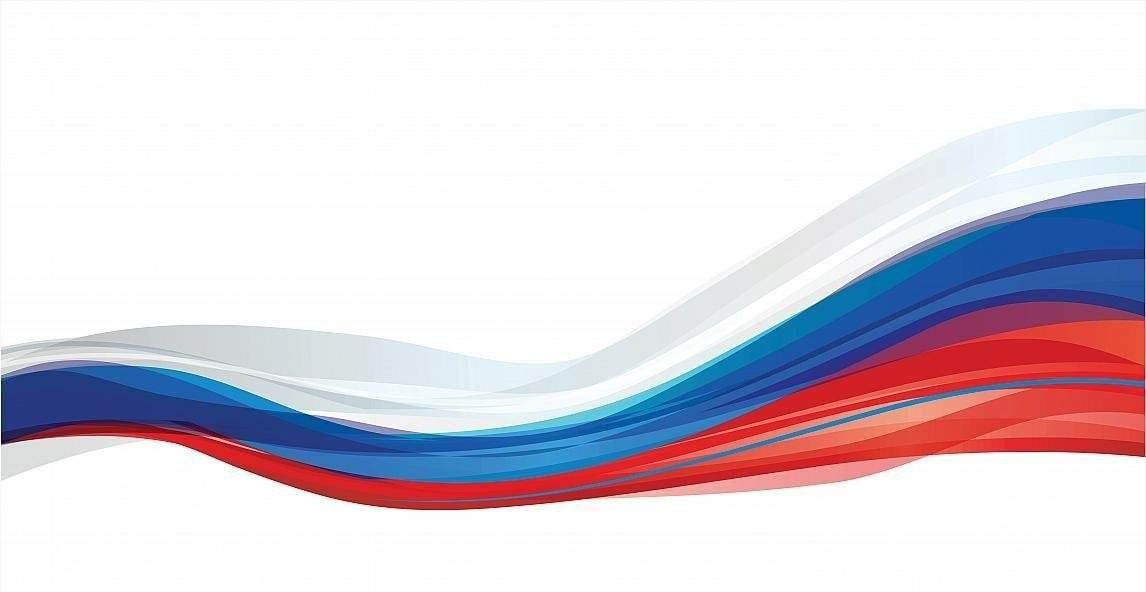 Качественные и количественные результаты проекта
Качественные результаты:
Количественные результаты:
Результат 1
увеличение разнообразных общественных мероприятий на территории парка за счет благоустройства части территории памятника.

Результат 2
увеличение количества участников общественных мероприятий, так как территория парка приобретет ухоженный благоустроенный вид, вовлеченность подрастающего поколения жителей на 90%

Результат 3
на добровольной основе продолжится благоустройство территории парка через увеличение количества инициатив
Результат 1 
Благоустроенная территория парка станет местом памяти, местом проведения различных общественных мероприятий для  жителей Иштанского сельского поселения.

Результат 2
осуществление благоустройства территории парка путем создания Аллеи Памяти позволит сформировать эстетический вид самого парка.
 
Результат 3
улучшение эстетического и экологического состояния всей территории парка, так как будут проведены субботники по ее уборке
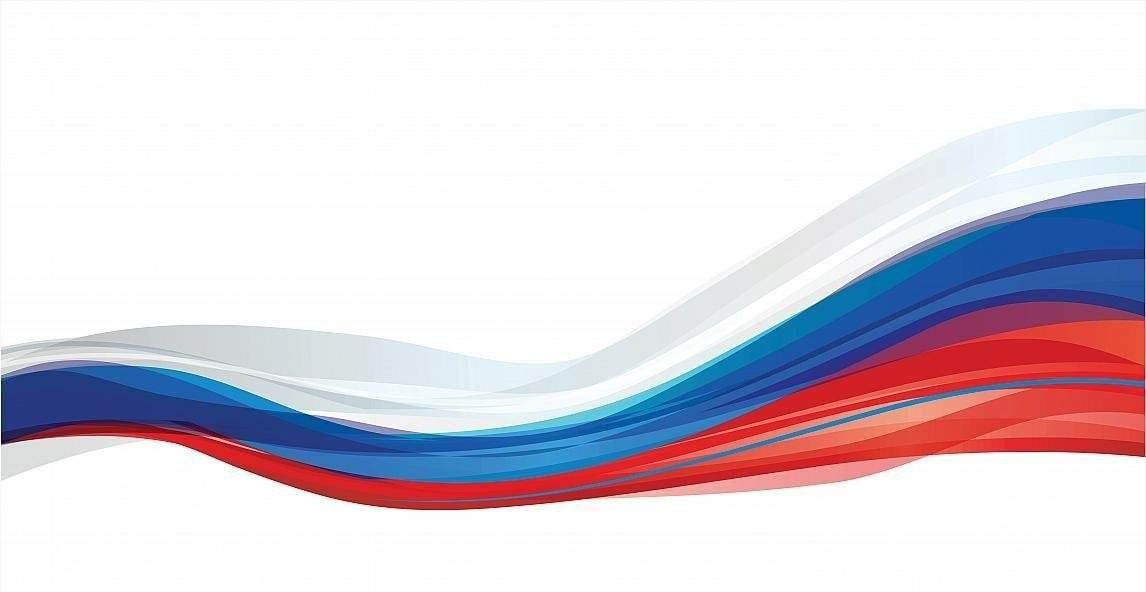 Календарный план проекта
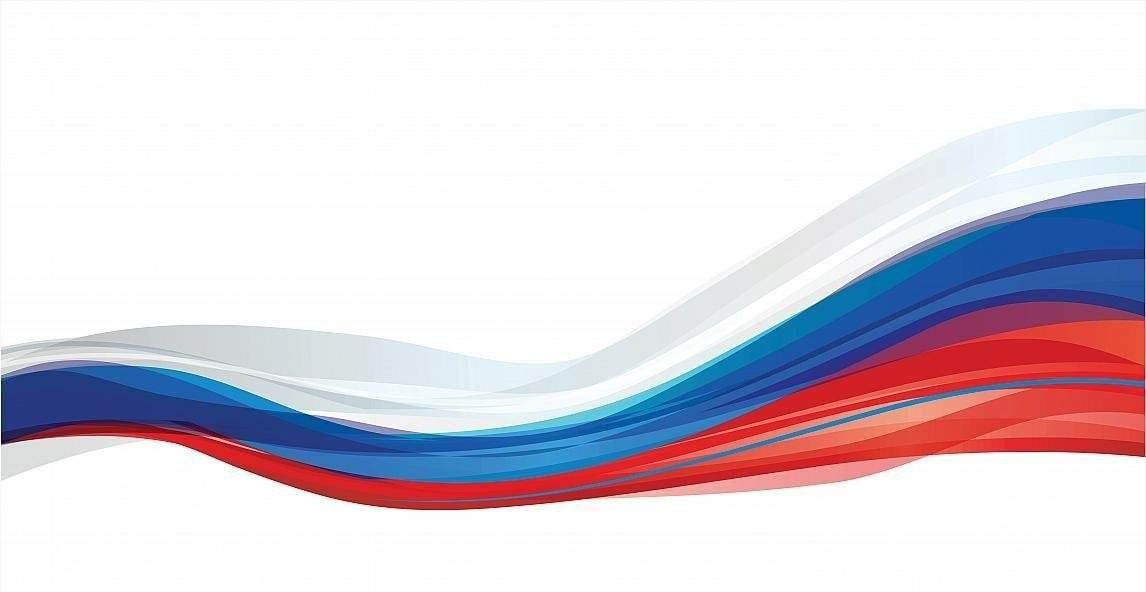 Бюджет проекта
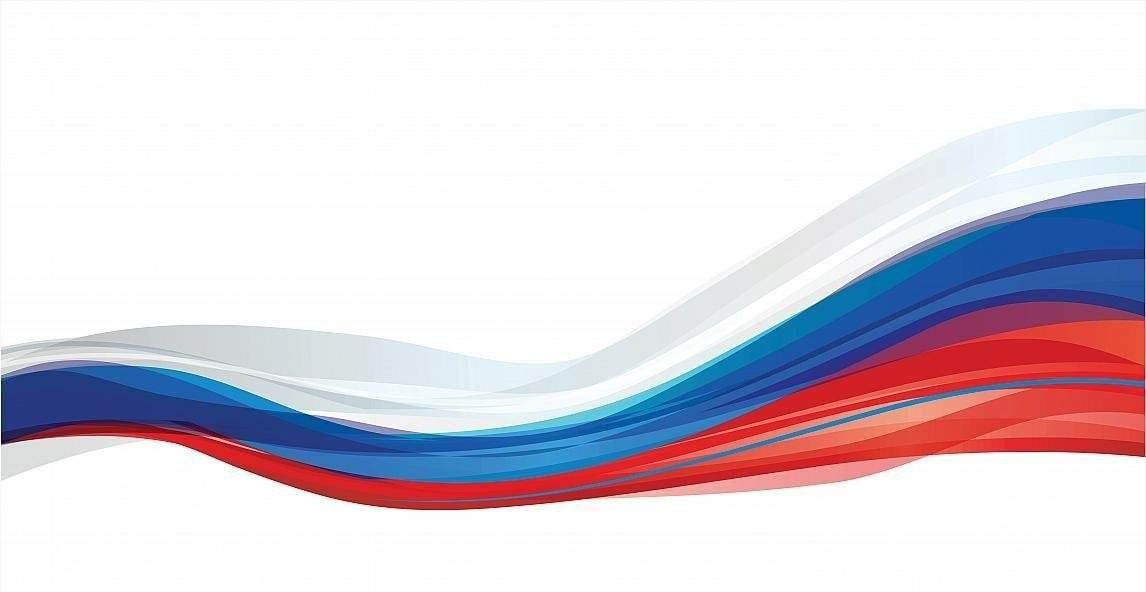 Информационные ресурсы, на которых планируется размещение информации о ходе реализации проекта
Размещение в информационно-телекоммуникационной сети «Интернет» https://ishtanskoe-r69.gosweb.gosuslugi.ru
Опубликование в ежемесячном печатном издании - «Информационный бюллетень Иштанского сельского поселения» 
ВК https://vk.com/ishtanskoee
ОК https://ok.ru/group/70000003869510
WhatsApp местные чаты администрации Иштанского поселения и чат Иштанского поселения
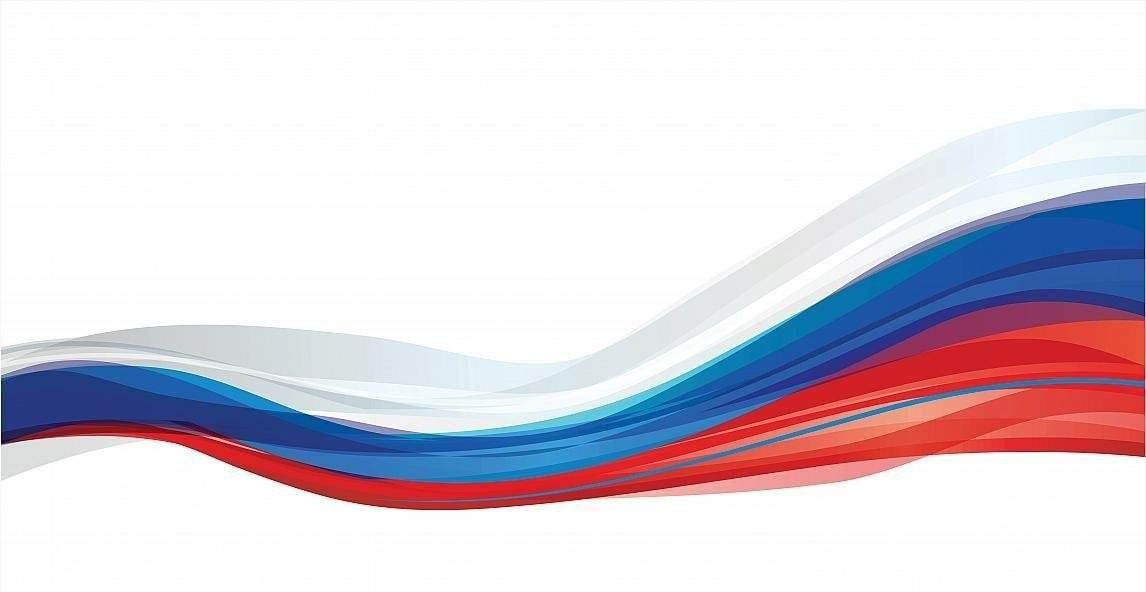 Создание аллеи Памяти
Землеустроительные работы
Землеустроительные работы- убрать старые декоративные растения, перекопка земли, высадка новых, посев газона
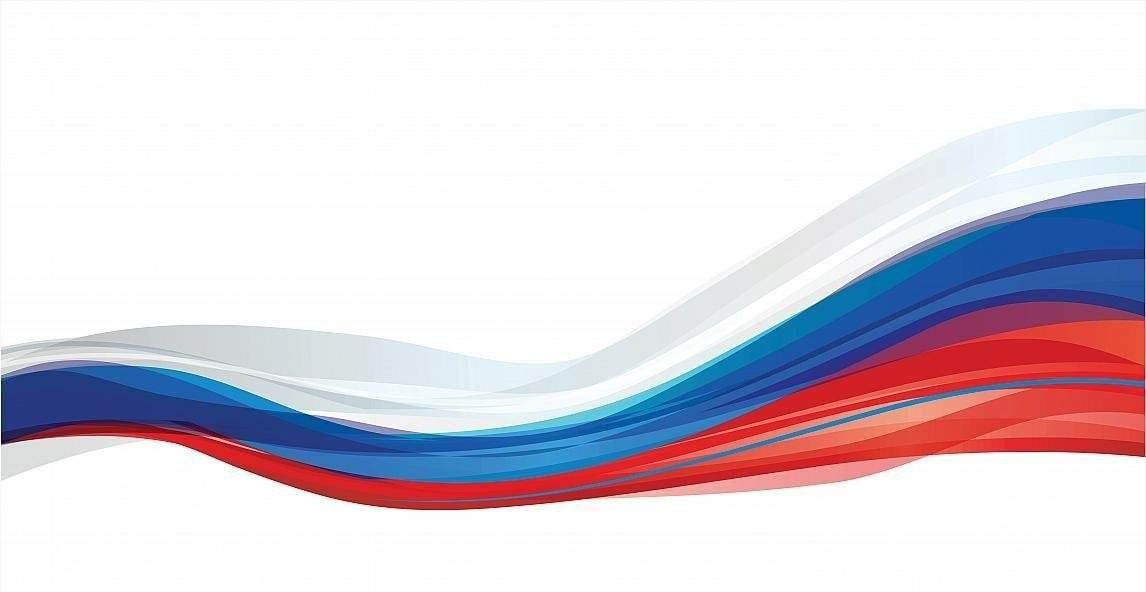 Создание аллеи Памяти
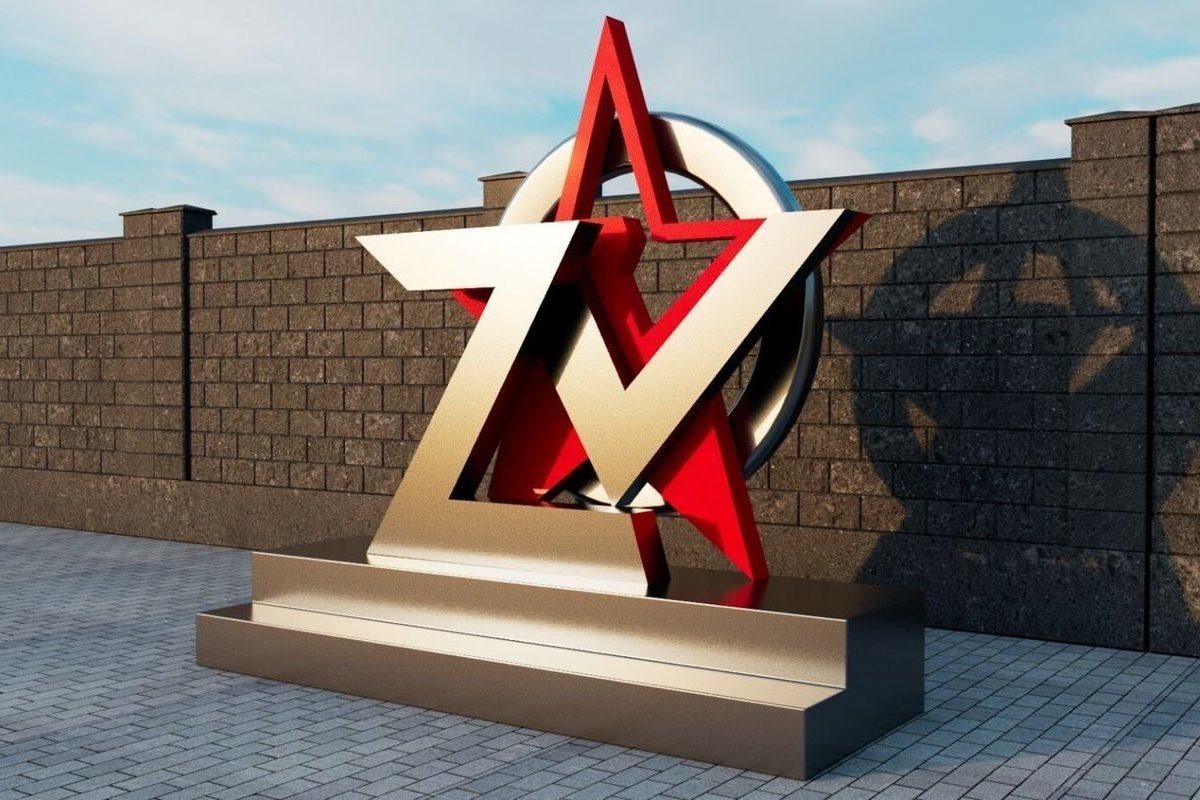 установка памятного знака – композиции большого монументального знака СВО. Памятный знак представляет собой постамент, на котором установлена композиция: звезда, Z,  V,
Создание аллеи Памяти
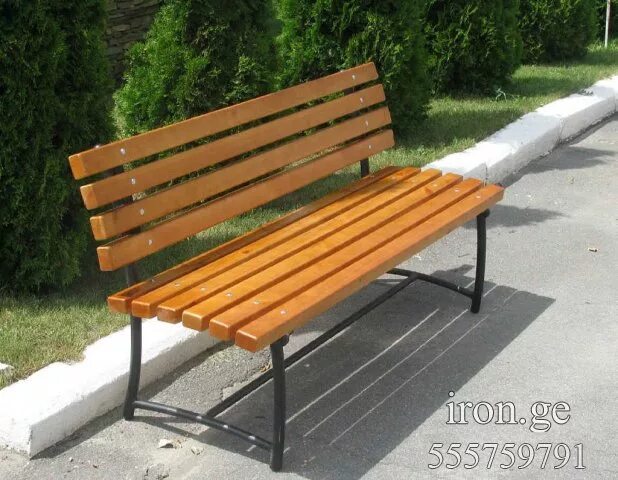 Установка 2-скамеек для комфортного времяпровождения населения поселения при посещении   общественных мероприятий и индивидуальных минутах памяти
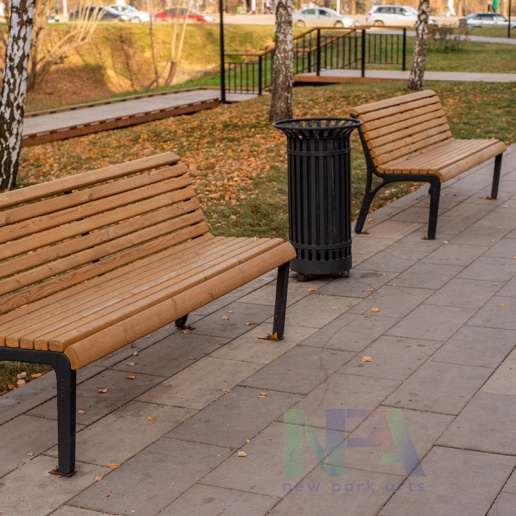 Создание аллеи Памяти
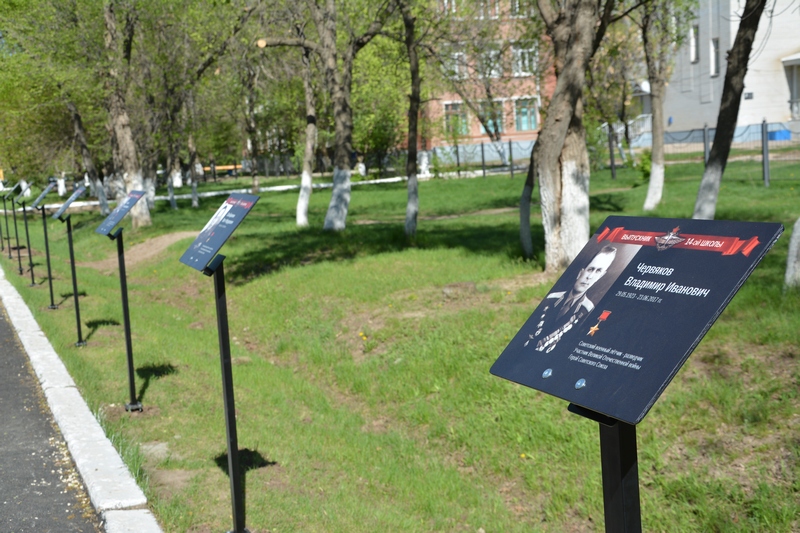 Установка мемориальных табличек памяти павшим на СВО
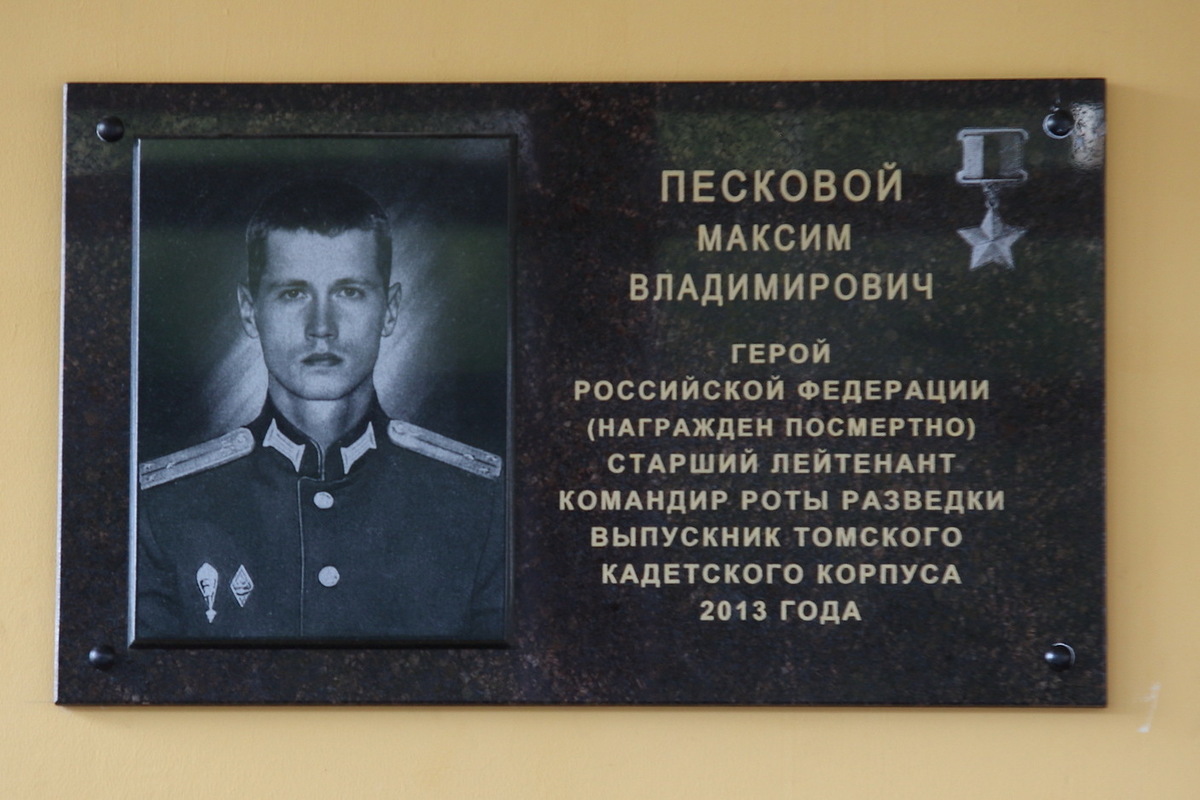